Custody Rule Implications: Use of SLOAs and Other Asset Transfers
Disclaimer
Presentations are for informational purposes only. The opinions of the participating speakers may not necessarily represent those of Shareholders Service Group and its affiliates.

Shareholders Service Group and all third parties listed are separate and unaffiliated and are not responsible for each other’s services or policies. 

The intent of this presentation is to provide accurate and authoritative information concerning the subject matter covered. It does not, however, constitute legal advice and is not a substitute for guidance from an attorney. All information is general in nature and does not represent either NCS’ or Shareholders Service Group’s opinion on a specific regulatory or compliance issue since each case is fact dependent.

For Advisor use only.
2
Presenter
Erika A. Subieta is currently a vice president at NCS Regulatory Compliance.  She provides strategic and regulatory advice pursuant to the Securities Exchange Act of 1934, Investment Advisers Act of 1940, FINRA/NASD Rules, and other relevant regulations.  Ms. Subieta has significant experience in investment adviser and broker-dealer formation and registration matters, business transitions and expansions, FINRA membership proceedings, as well as financial analysis and reporting for securities firms.  Ms. Subieta has served as a guest lecturer both in the collegiate academic environment and at private sector compliance events. Ms. Subieta received her bachelor’s degree in Finance from the University of Florida and her law degree (Juris Doctorate) from South Texas College of Law.
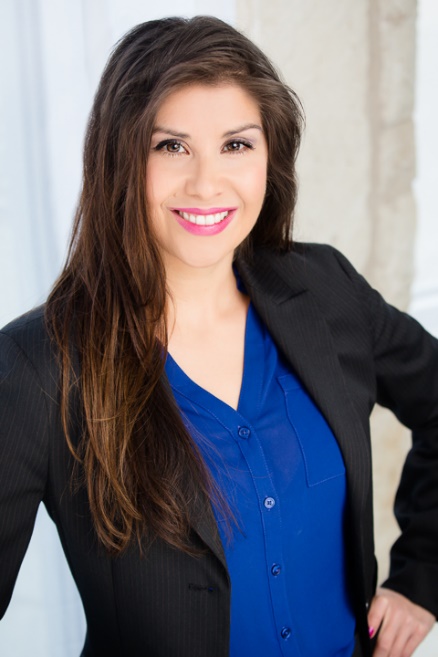 Erika Subieta
Vice President
NCS Regulatory Compliance
esubeita@ncsregcomp.com
561-570-1816
3
Custody Rule Implications: Use of SLOAs and Other Asset Transfers
Agenda
Custody Requirements & its Various Forms
Third Party Transfers & Use of SLOAs
Reliance Upon Custodian, SEC’s Guidance Update
First Party Transfers
Implementation & Compliance with Requirements
Case Studies
2018 SEC Exam Priorities (Time Permitting)
4
Custody Rule Implications: Use of SLOAs and Other Asset Transfers
Custody Requirements
Custody – Holding, directly or indirectly, client funds or securities, or having the ability to obtain possession of them.

Four primary requirements apply to all advisers:
Client funds and securities must be maintained by a Qualified Custodian
Notify the client in writing of the qualified custodian's name, address, and the manner in which the funds or securities are maintained
The Qualified Custodian must send quarterly statements to the client
Independent Verification of Assets – “Surprise Exam” (if not exempt)
5
Custody Rule Implications: Use of SLOAs and Other Asset Transfers
Various Forms of Custody
Fee Deduction, Bill-Pay, Trustee, Client Password Access, General Partner

ALSO includes 3rd party transfers (use of SLOAs)
Directing transfer of funds from client account to third party recipient

MAY include what some might otherwise consider to be 1st party transfers
Directing transfer of funds among client’s own accts held at different custodians
6
Custody Rule Implications: Use of SLOAs and Other Asset Transfers
Third-Party Transfers
Industry Confusion & Compliance Deficiencies

February 21, 2017:  SEC No-Action Letter
Generally, Third-Party Transfers (use of SLOAs)
No discretion as to amount, payee, and timing 
Client pre-authorizes each transfer
CUSTODY
NOT CUSTODY
NOT CUSTODY
7
Custody Rule Implications: Use of SLOAs and Other Asset Transfers
SLOA No-Action Letter
Adviser exempt from surprise exam requirement if:

Written instruction from client to custodian, signed by client, and includes recipient’s name and address or name and account number at the custodian to which the transfer is to be directed.
Client provides written authorization to Adviser (on custodial form or separately), to direct transfers to the third party either on a specified schedule or from time to time. 
Client's custodian verifies client's instruction, such as signature review or other method, and provides transfer of funds notice to client promptly after each transfer.
8
Custody Rule Implications: Use of SLOAs and Other Asset Transfers
SLOA No-Action Letter
Adviser exempt from surprise exam requirement if:

Client has ability to terminate or change instruction to custodian. 
Adviser has no authority or ability to designate or change the identity of the third party, address, or any other information about the third party.
Adviser maintains records showing that the third party is not a related party of Adviser or located at the same address as Adviser.
Custodian sends the client initial and annual written notices confirming the instruction.
9
Custody Rule Implications: Use of SLOAs and Other Asset Transfers
First-Party Transfers
FAQ II.4 was amended to clarify: 
Client must provide written, signed authorization to the sending custodian, specifying the name and account numbers on the sending and receiving accounts (ABA routing # or name of receiving custodian), such that the sending custodian has a record that the client has identified the accounts for which the transfer is being effected as belonging to the client. 
Client authorization does not need to be provided to receiving custodian
Does not apply to first-party journal entries (at same or affiliated custodians)
All criteria specified in FAQ must be met to avoid custody. 
Otherwise, treat as Third-Party Transfer and rely upon No-Action Letter.
10
Custody Rule Implications: Use of SLOAs and Other Asset Transfers
Inadvertent Custody
No-Action Letter Relies Heavily Upon Custodian

A Concern for Advisers Who DO NOT WANT Disbursement Authority:
Some custodial agreements automatically grant authority to Adviser
Adviser may not have access to custodial agreement
Custodian may not be willing to comply with No-Action Letter
Most common for/with institutional firms

Investment Management Guidance Update: 2017-01

Review authorization granted in your client’s custodial agreements.
11
Custody Rule Implications: Use of SLOAs and Other Asset Transfers
Custody - Implementation
Review Client Custodial Agreements for intended or unintended transfer authorization
Work with custodian to ensure terms of NAL can be met to avoid surprise exam requirement
Work with custodian to ensure terms of FAQ II.4 can be met to avoid custody
Where inadvertent custody exists, discuss resolution with Custodian, including limiting your authority to “Delivery vs Payment”
Form ADV, Part 1A – Item 9:
Include SLOA assets (and first-party transfers not meeting requirement of FAQ)
Form ADV, Part 2A – Item 15:
Disclose the various ways the firm is deemed to have custody, including SLOAs, fee deduction and any other reason
12
Custody Rule Implications: Use of SLOAs and Other Asset Transfers
Custody – Implementation (Cont.)
Policies & Procedures: 
Amend to reflect the requirements under No-Action Letter (third-party transfers)
Amend to address the requirements of FAQ II.4. (first-party transfers)

Books and Records:
Maintain record of all authorizations granted by client to adviser
Maintain copies of transfer forms, including first-party transfers and SLOAs signed by client
Maintain evidence of compliance with No-Action Letter
Maintain all records required by SEC Rule 206(4)-2 (“Custody Rule”)
13
Custody Rule Implications: Use of SLOAs and Other Asset Transfers
Case Studies
14
Custody Rule Implications: Use of SLOAs and Other Asset Transfers
[Speaker Notes: Simple transfer-in. No SLOA. No access to client’s funds or securities]
Case Studies
15
Custody Rule Implications: Use of SLOAs and Other Asset Transfers
[Speaker Notes: No SLOA. One time transfer]
Case Studies
16
Custody Rule Implications: Use of SLOAs and Other Asset Transfers
[Speaker Notes: No “Standing Letter”. Client authorizes each time]
Case Studies
SLOA to pay client’s phone bill on a monthly basis
Custody?
Surprise Exam?
YES
NO
17
Custody Rule Implications: Use of SLOAs and Other Asset Transfers
[Speaker Notes: No surprise exam required if in compliance with 7 bullet points]
Case Studies
Adviser authorized to remit payment from client account to pay client bills
Custody?
Surprise Exam?
YES
YES
18
Custody Rule Implications: Use of SLOAs and Other Asset Transfers
[Speaker Notes: The authorization generally gives discretion as to payee. Unlike SLOA situation. Full custody]
Case Studies
Transfer of funds from client’s joint account at SSG to client’s bank account
Custody?
Surprise Exam?
??
??
19
Custody Rule Implications: Use of SLOAs and Other Asset Transfers
[Speaker Notes: Could be custody if not “like titled”.]
SEC Exam Priorities - 2018
20
Matters of Importance to Retail Investors

Disclosure of the Costs of Investing (SCSD, incentives)
Electronic Investment Advice (robo-advisers’ compliance programs)
Wrap Fee Programs (suitability vs. non-wrap, trading away)
Never-Before-Examined RIAs (newly registered, or w/SEC > 3 years)
Senior Investors & Retirement Accts (suitability, risky products)
Mutual Funds (performance, managers lacking experience, valuation)
Exchange Traded Funds (low trading volume, risk of delisting)
Cryptocurrency (safeguard from misappropriation, disclosures)
Custody Rule Implications: Use of SLOAs and Other Asset Transfers
20
Questions
Reminder: If you need CFP credits, please remember to sign-in and out of the session.
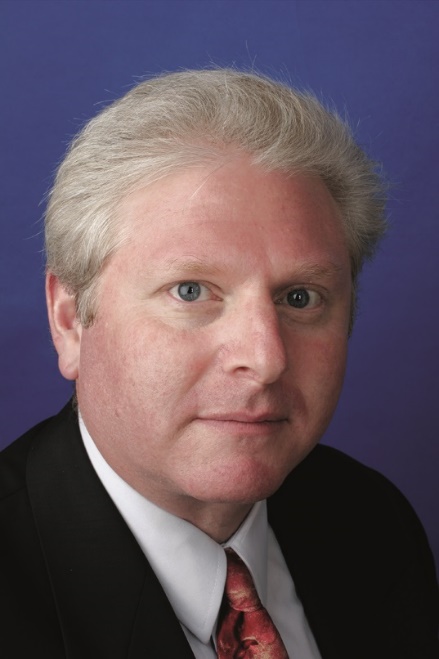 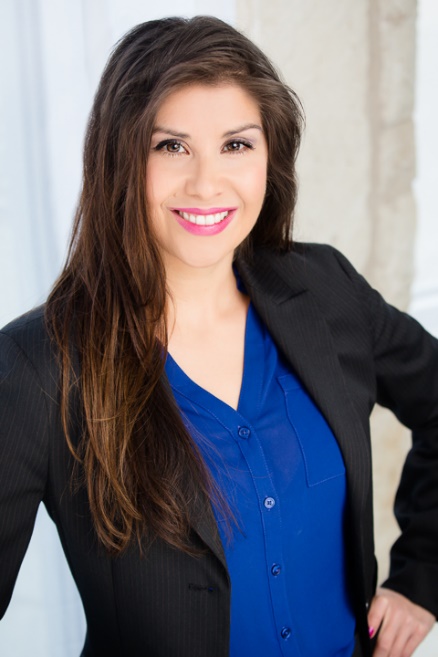 Erika Subieta
Vice President
NCS Regulatory Compliance
esubeita@ncsregcomp.com
561-570-1816
21
Custody Rule Implications: Use of SLOAs and Other Asset Transfers